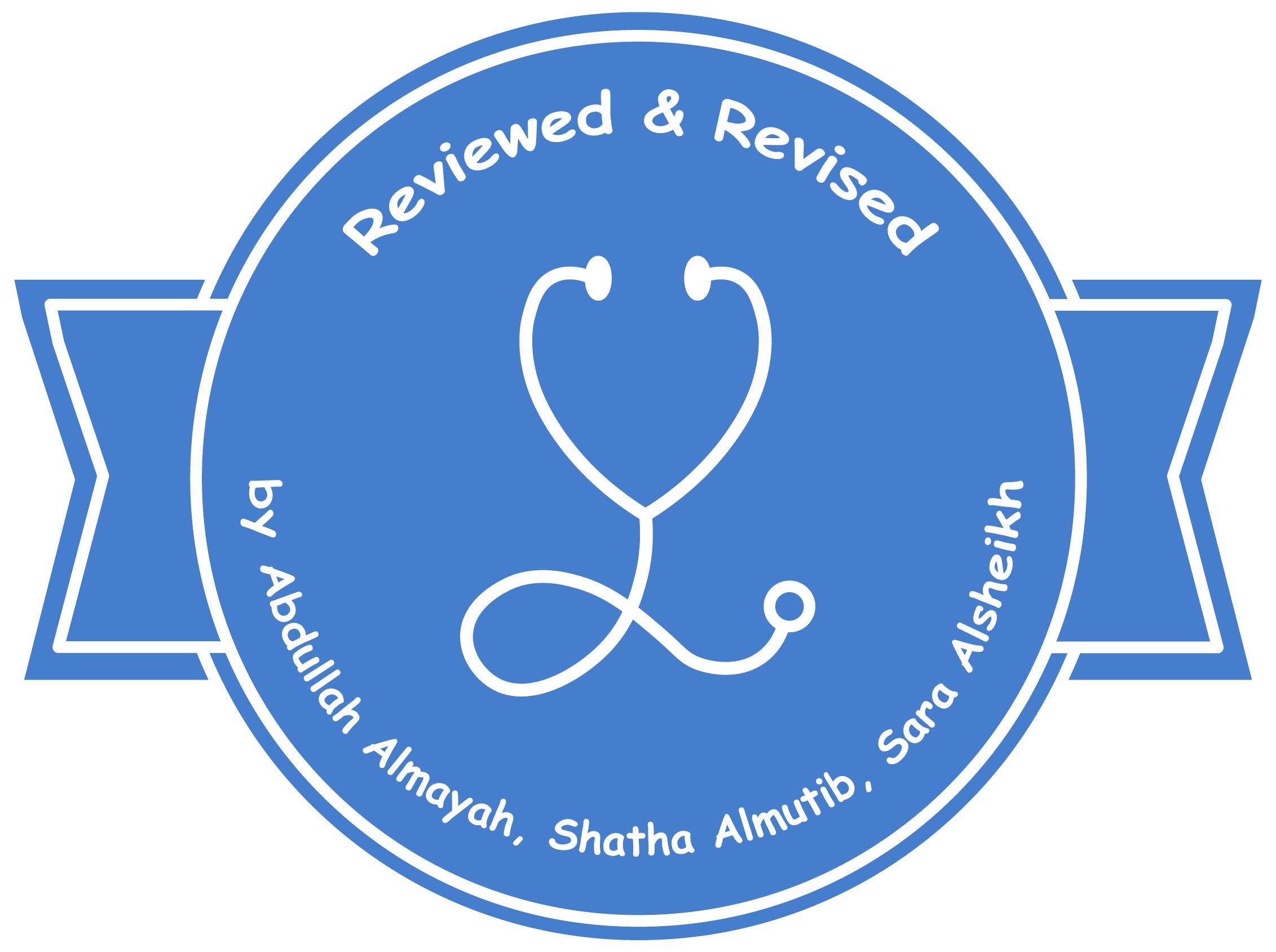 Respiratory Fungal Infections
Editing File
Acquire the basic knowledge about fungal infections of the respiratory system.
Know the main fungi that affects the respiratory system.
Identify the clinical settings of such infections.
Know the laboratory diagnosis, and treatment of these infections.
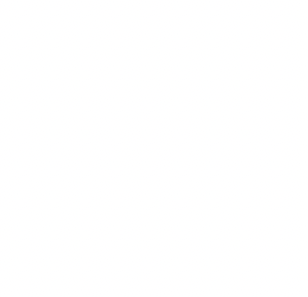 Respiratory Fungal Infections
Respiratory Fungal infections are less common than viral and bacterial infections.

Some of them are more invasive, which makes them significantly harder to diagnose and treat.
Etiology of Respiratory Fungal Infection
Team439: Fungal infections usually cause mild symptoms or self-limited in the immunocompetent host. In the immunocompromised host it causes severe infections and may disseminate throughout the body
Primary Systemic Mycoses
Primary systemic Infections
● Infections of the respiratory system (Inhalation)
● Dissemination seen in immunocompromised hosts (more severe)
● Common in North America and to a lesser extent in South America. Not common in other parts of the world.
Etiology: Dimorphic Fungi include:
Highly infectious
Primary Pathogens
Found in nature in soil of restricted habitats
They Include
Histoplasmosis
Blastomycosis
Coccidioidomycosis
Paracoccidioidomycosis
Aspergillosis:
Aspergillosis is a spectrum of diseases of humans and animals caused by members of the genus Aspergillus.
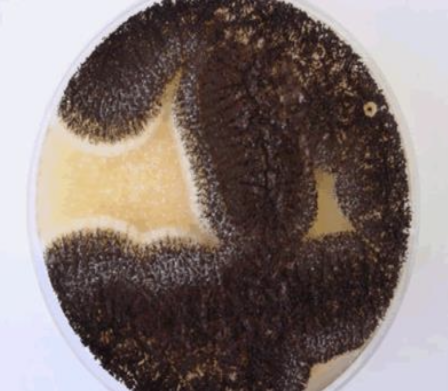 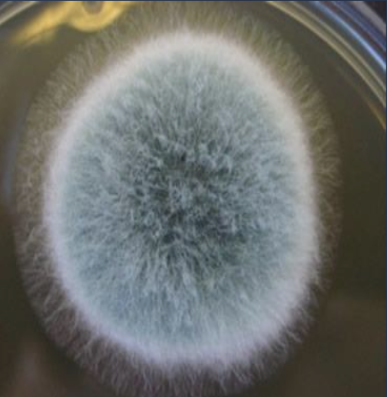 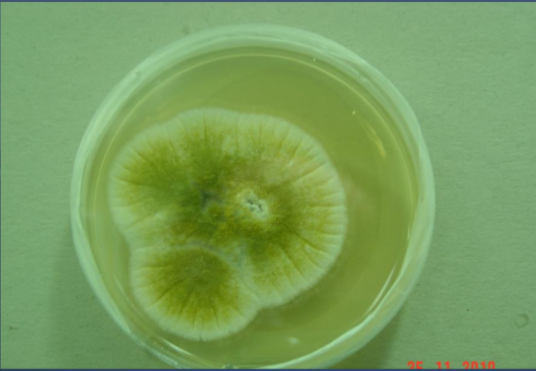 Team439: لو شخص immunocompromised وجته Aspergillosis بتصیر invasive وتنتشر لو شخص عنده TB مثلا وسوا عنده Cavities وجاه بعدھا Aspergillosis . اللي بیصیر أنه الكافتیز ھذي بیجي فیھا Aspergilloma واللي ھي ball Fungus و تصیر colonized لكن ماراح ینتشر و بیصیر c
Aspergillus Fumigatus
Aspergillus niger culture
Aspergillus culture
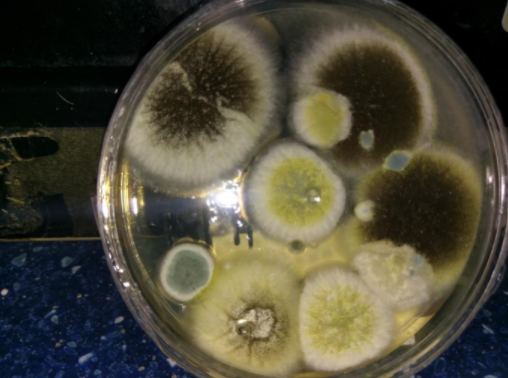 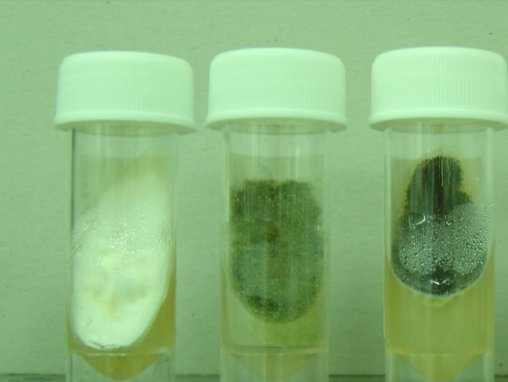 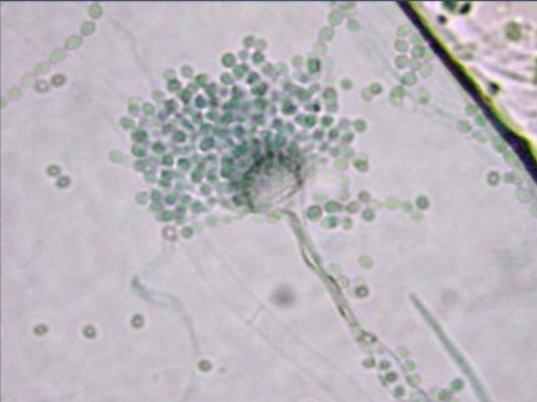 Aspergillus
Aspergillus microscope
Aspergillus culture (Mixture: A. flavus, A. niger, A.fumigatus)
Classification of Aspergillosis
Airways/nasal exposure to airborne Aspergillus
Allergic
-Allergic bronchopulmonary aspergillosis(ABPA)>in lung
-Allergic aspergillus sinusitis >in sinuses.
-Symptoms of Asthma
-Bronchial obstruction
- Eosinophilia
 -Wheezing +/-
Also:
- Skin test reactivity to Aspergillus
- Serum antibodies to Aspergillus
- Serum IgE > 1000 ng/ml
- Culture is positive
Persistence without disease
colonisation of the airways or nose/sinuses
1
2
3
4
Invasive Aspergillosis
Immunocompromised patients
● Signs: Cough , hemoptysis (coughing blood), fever, 
leukocytosis (increased WBC in blood)
● Radiology will show lesions with halo sign
(In immunocompromised patients)
Chronic Aspergillosis 
(Colonizing Aspergillosis)
(Aspergilloma or Aspergillus fungal ball)
-Lung aspergilloma
-Maxillary (sinus) aspergilloma
● Signs include: Cough, hemoptysis, variable fever
● Radiology will show mass in the lung , radiolucent
crescent (it is the cavity filled with fungal ball)
(The fungi will grow in cavities in the lung, from previous TB or malignancy, then grow into a fungal ball-Aspergilloma)
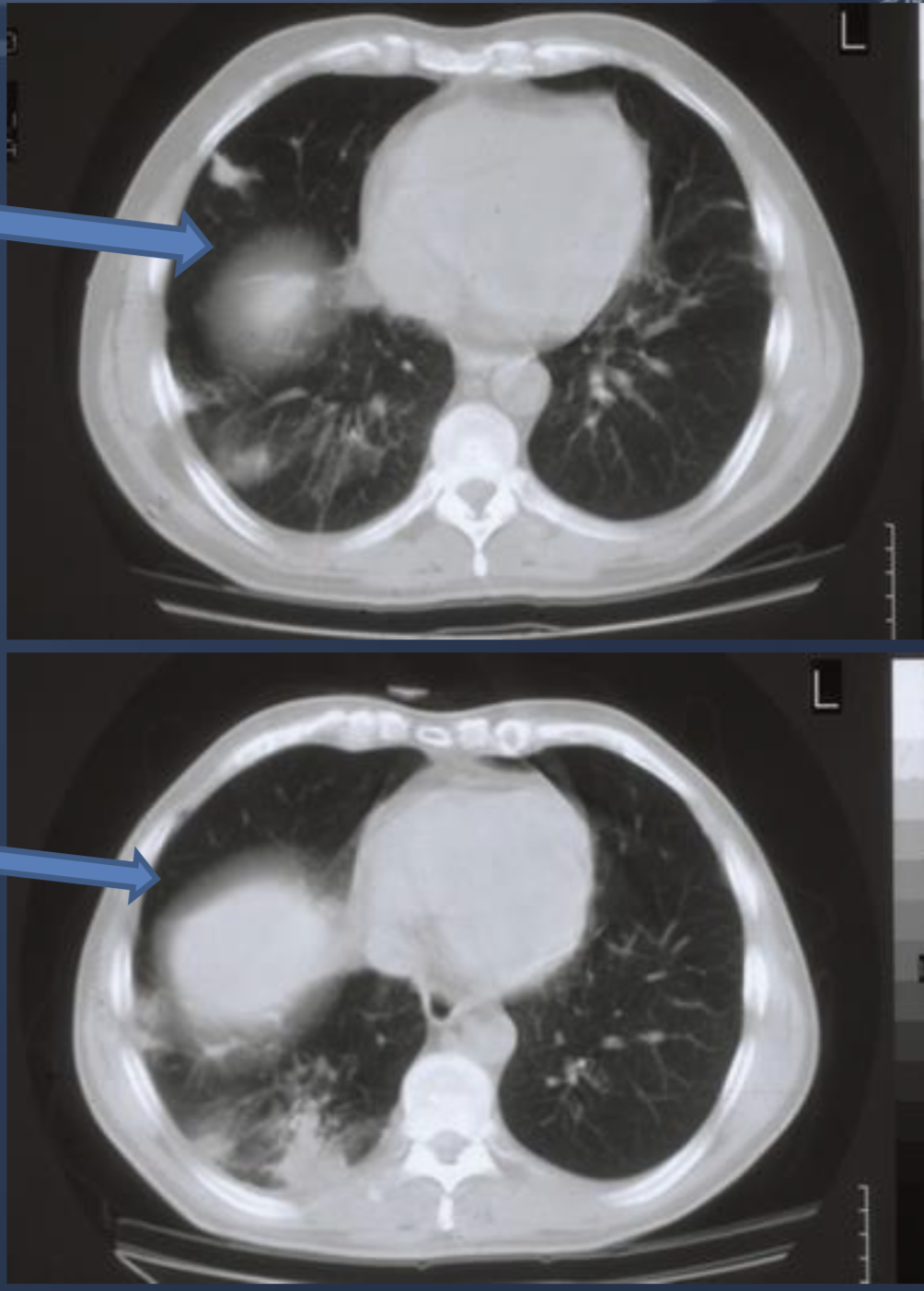 Aspergilloma is a clump of mold which exists in a body cavity such as a paranasal sinus or an organ such as the lung or a cavity caused by a disease like TB or tumors
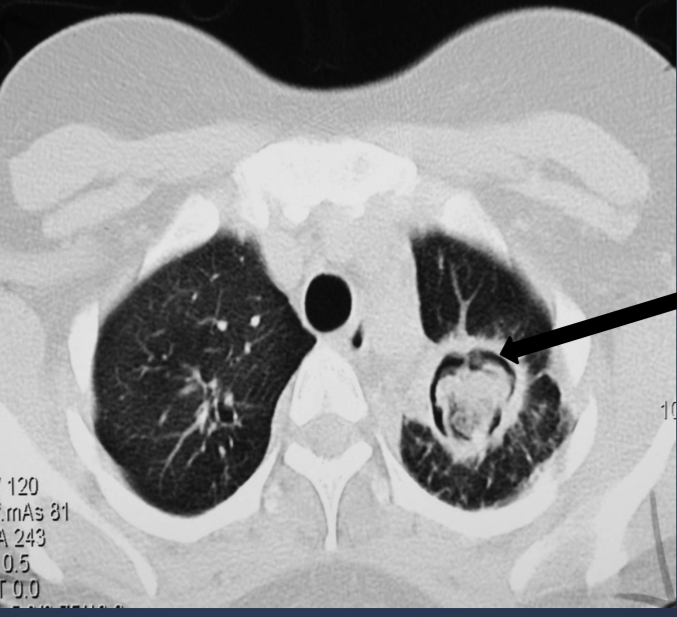 Fungal Sinusitis
From 439
Diagnosis of Aspergillosis :
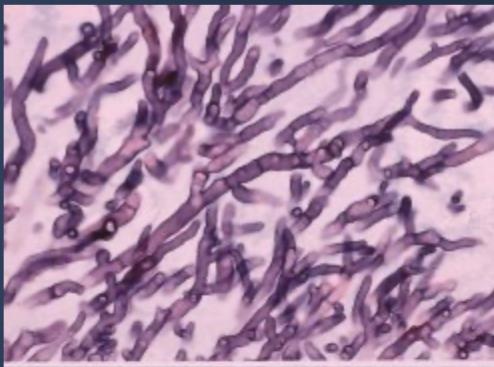 For invasive diseases, tissue biopsy is the best.
For allergic diseases,igE
Zygomycosis 
severe in immunocompromised—>invasive sinusitis—>disseminate to brain causing rhinocerebral zygomycosis
 (high mortality)
Clinical Presentation (Pulmonary Zygomycosis)
2. Etiology (Pulmonary Zygomycosis)
3. Risk Factors
4. Diagnosis
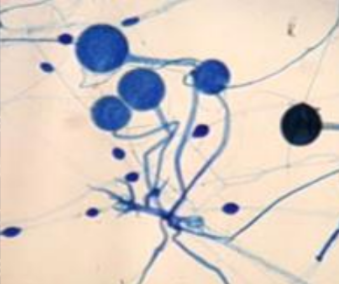 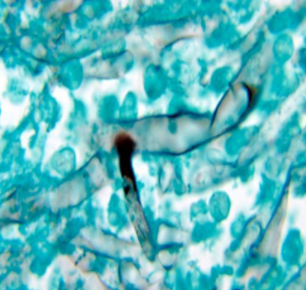 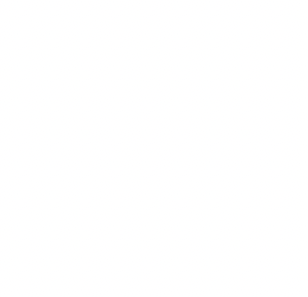 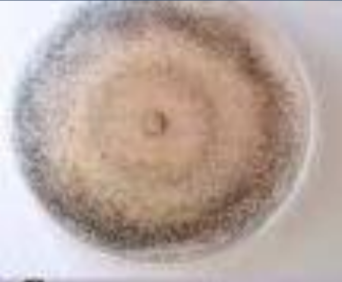 1
2
Rhinocerebral zygomycosis
Most common clinical form 
Starts as acute sinusitis
Pulmonary zygomycosis
Less common clinical form
5. Treatment
Pneumocystosis (PCP)  
Was in the pathology lecture
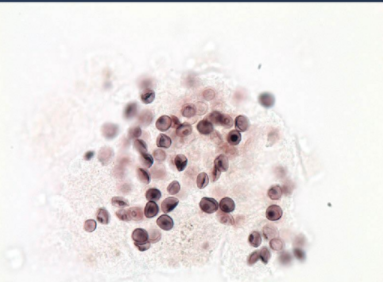 Fungal infection keywords
All aspergillus shows: cough, hemoptysis, and fever

Asthma symptoms + skin test to aspergillus/ serum antibodies to aspergillus--> allergic aspergillosis 

Mass in lung showing radiolucent crescent/aspergilloma --> chronic aspergillosis

Lesions in lung with halo sign --> invasive aspergillosis

Fungi in sinitus + ksa-->Aspergillus flavus

Treatment of any aspergillosis--> voriconazole(gold standard)  or 1- Amphotericin B 2- Itraconazole 3- Caspofungin

Septate Fungi = aspergillosis 

Non septate Fungi = zygomycosis

Treatment of zygomycosis = Amphotericin B

AIDS + immunofluorescence shows hat-shaped cysts + doesn't grow = pneumocystis

Treatment of pneumocystis is Trimethoprim-Sulfamethoxazole
MCQs
Answers Next Slide
MCQs
1-B 
2-A 
3-C; pneumocystis 
4-C aspergillosis 
5-A PCP
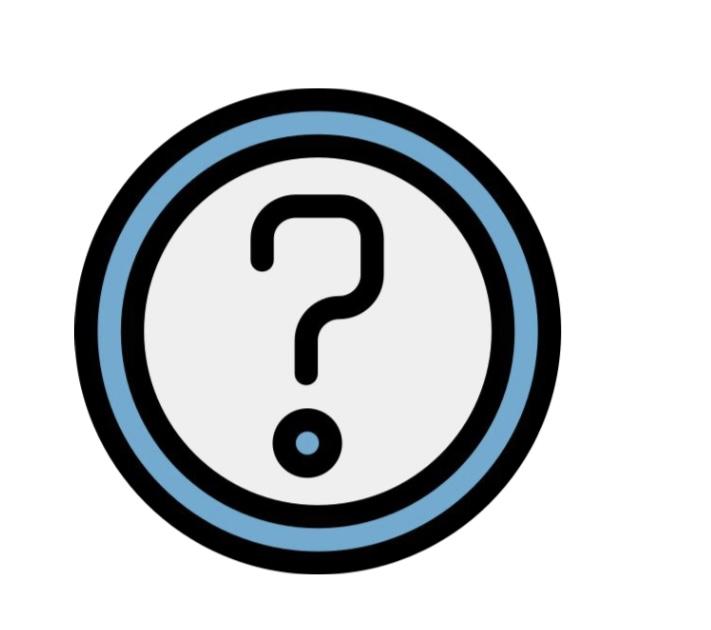 6-C
7-C
8-D
For more questions click here!
SAQ
A patient presented with cough, high fever, coughing of blood and had a history of cancer. The X-ray of the lung shows a mass and radiolucent crescent. Answer the following:
A)What is the diagnosis?
B)What other tests can be done?
C)How can you treat it?
D)The radiolucent crescent is a result of?
Answers Key
A)Chronic Aspergillosis

B)Microscopy, culture on SDA, test for antibody, PCR detection of aspergillus DNA. 

C)Voriconazole Alternative therapy Amphotericin B, Itraconazole, Caspofungin 

D)Aspergilloma OR Aspergillus fungal ball
Microbiology Team442
Special Thanks to Microbiology Team441
Thanks to the amazing sara alhamlan for the great theme!
Microbiology442@gmail.com